CSE 421Algorithms
Richard Anderson
Winter 2019
Lecture 7
Announcements
Reading
For today, sections 4.1, 4.2,  
For Friday, sections 4.4, 4.5, 4.7, 4.8  
Homework 3 is available
Random Interval Graphs
Highlight from last lecture: Topological Sort Algorithm
While there exists a vertex v with in-degree 0
	Output vertex v
	Delete the vertex v and all out going edges
1
4
3
H
E
I
2
A
6
5
12
D
G
J
7
C
9
10
F
8
K
B
L
11
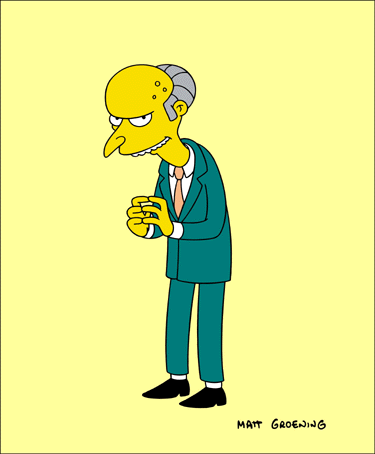 Greedy Algorithms
Greedy Algorithms
Solve problems with the simplest possible algorithm
The hard part: showing that something simple actually works
Pseudo-definition
An algorithm is Greedy if it builds its solution by adding elements one at a time using a simple rule
Scheduling Theory
Tasks
Processing requirements, release times, deadlines
Processors
Precedence constraints
Objective function
Jobs scheduled, lateness, total execution time
Interval Scheduling
Tasks occur at fixed times
Single processor
Maximize number of tasks completed


Tasks {1, 2, . . . N}
Start and finish times, s(i), f(i)
What is the largest solution?
Greedy Algorithm for Scheduling
Let T be the set of tasks, construct a set of independent tasks I, A is the rule determining the greedy algorithm

I = { }
While (T is not empty)
	Select a task t from T by a rule A
	Add t to I
	Remove t and all tasks incompatible with t from T
Simulate the greedy algorithm for each of these heuristics
Schedule earliest starting task
Schedule shortest available task
Schedule task with fewest conflicting tasks
Greedy solution based on earliest finishing time
Example 1
Example 2
Example 3
Theorem: Earliest Finish Algorithm is Optimal
Key idea: Earliest Finish Algorithm stays ahead
Let A = {i1, . . ., ik} be the set of tasks found by EFA in increasing order of finish times
Let B = {j1, . . ., jm} be the set of tasks found by a different algorithm in increasing order of finish times
Show that for r<= min(k, m), f(ir) <= f(jr)
Stay ahead lemma
A always stays ahead of B, f(ir) <= f(jr)
Induction argument
f(i1) <= f(j1)
If f(ir-1) <= f(jr-1) then f(ir) <= f(jr)
Since f(ir-1) <= f(jr-1), both ir and jr are available for the Earliest Finish Algorithm
Completing the proof
Let A = {i1, . . ., ik} be the set of tasks found by EFA in increasing order of finish times
Let O = {j1, . . ., jm} be the set of tasks found by an optimal algorithm in increasing order of finish times
If k < m, then the Earliest Finish Algorithm stopped before it ran out of tasks
Scheduling all intervals
Minimize number of processors to schedule all intervals
How many processors are needed for this example?
Prove that you cannot schedule this set of intervals with two processors
Depth: maximum number of intervals active
Algorithm
Sort by start times
Suppose maximum depth is d, create d slots
Schedule items in increasing order, assign each item to an open slot

Correctness proof: When we reach an item, we always have an open slot
What happens on “Random” sets of intervals
Given n random intervals
What is the expected number independent intervals
What is the expected depth
What is a random set of intervals
Method 1:
Each interval assigned random start position in [0.0, 1.0]
Each interval assigned a random length in      [0.0, 1.0]
Method 2:
Start with the array [1, 1, 2, 2, 3, 3, 4, 4, 5, 5]
Randomly permute it [2, 1, 4, 2, 3, 4, 5, 1, 3, 5]
Index of the first j is the start of interval j, and the index of the second j is the end of interval j
Scheduling tasks
Each task has a length ti and a deadline di
All tasks are available at the start
One task may be worked on at a time
All tasks must be completed

Goal minimize maximum lateness
Lateness = fi – di if fi >= di
Example
Time
Deadline
2
2
3
4
2
3
Lateness 1
3
2
Lateness 3
Determine the minimum lateness
Show the schedule 2, 3, 4, 5 first and compute lateness
Time
Deadline
6
2
3
4
4
5
5
12